KHÁI NIỆM, DANH PHÁP
VII
III
IV
II
VI
V
I
ĐẶC ĐIỂM CẤU TẠO
Ô NHIỄM KHÔNG KHÍ DO PHƯƠNG TIỆN GIAO THÔNG
ĐIỀU CHẾ
ỨNG DỤNG
TÍNH CHẤT VẬT LÍ
TÍNH CHẤT HOÁ HỌC
PHIẾU HỌC TẬP 1
- Trong đời sống sinh hoạt hằng ngày các em đã gặp những loại nhiên liệu nào? Hãy kể các loại nhiên liệu mà các em đã biết? 
- Hydrocarbon là gì? Liệt kê tên, công thức phân tử của 5 hydrocarbon?
I. KHÁI NIỆM, DANH PHÁP, TÍNH CHẤT VẬT LÍ
Mỗi nhóm HS xuất phát từ Phiếu học tập số 1 đến số 3, đọc và thực hiện phiếu hướng dẫn ở 3 phiếu đó trong thời gian 20 phút.
HS ghi kết quả nghiên cứu vào phiếu thu hoạch của nhóm.
Khái niệm
Trạm2
Trạm1
Trạm 3
Đồng phân, danh pháp, tính chất vật lí
Vận dụng
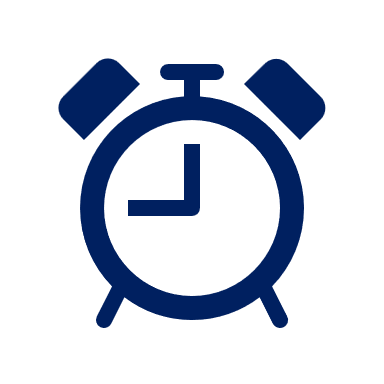 [Speaker Notes: Ấn vào biểu tượng đồng hồ khi bắt đầu tính giờ.]
TRẠM 1
PHIẾU HỌC TẬP 2
- Quan sát mô hình phân tử cho biết loại liên kết trong phân tử CH4, C2H6? Rút ra khái niệm alkane?
- Viết CTPT 5 chất là đồng đẳng của CH4? Rút ra công thức chung của alkane?
- Thế nào là gốc alkyl? Công thức chung của gốc alkyl? Cho ví dụ?
BÁO CÁO KẾT QUẢ
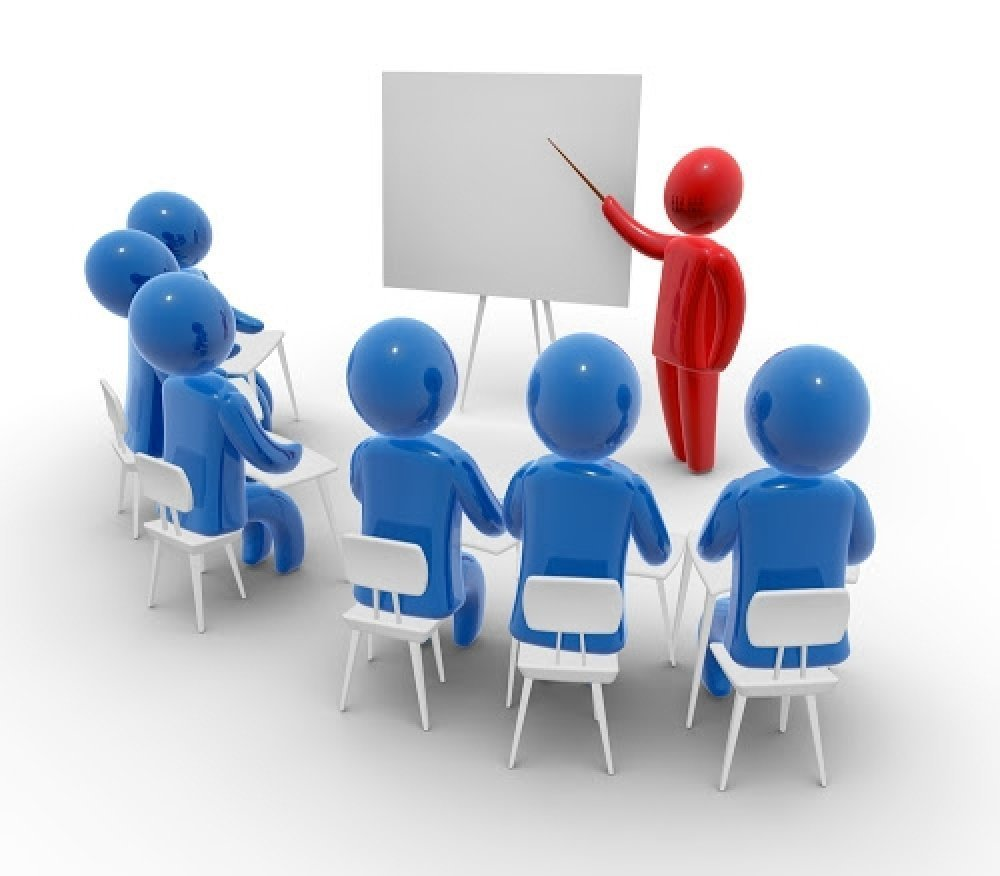 Phiếu học tập
TRẠM 1
Trong phân tử CH4, C2H6 có chứa liên kết đơn.
Khái niệm: Ankane là các hydrocacbon no mạch hở chỉ chứa liên kết đơn C – H và C - C trong phân tử.
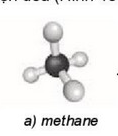 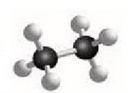 b)ethane
Gốc alkyl: phần còn lại sau khi lấy đi một nguyên tử hydrogen từ phân tử alkane.
Côg thức chung của gốc alkyl: CnH2n+1.
Ví dụ: CH3-, C2H5-….
TRẠM 2
CTCT thu gọn: CH4, CH3-CH3, CH3-CH2-CH3, 
CH3-CH2-CH2-CH3
Cách gọi tên Alkane không phân nhánh



Ví dụ: C2H6: ethane, C3H8: propane, C4H10: butane
ane
Phần nền
(chỉ số lượng nguyên tử carbon)
Cách gọi tên gốc Alkyl: 



Ví dụ: C2H5-: ethyl, C3H7-: propyl, C4H9-: butyl
Phần nền
(chỉ số lượng nguyên tử carbon)
yl
TRẠM 2
Cách gọi tên alkane phân nhánh:


Lưu ý:
- Chọn mạch carbon dài nhất, nhiều nhánh nhất làm mạch chính.
- Đánh số thứ tự các nguyên tử C mạch chính từ phía gần nhánh hơn, sao cho tổng chỉ số nhánh là nhỏ nhất.
Tên alkane mạch chính
Số chỉ vị trí mạch nhánh-tên nhánh
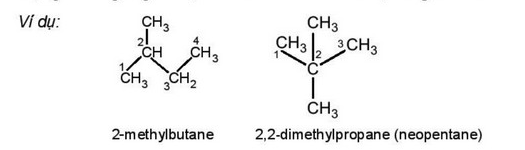 TRẠM 2
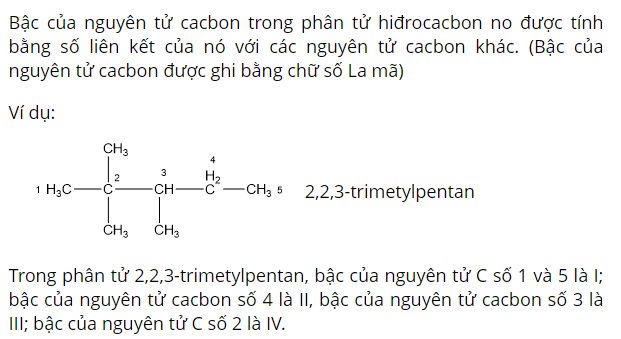 TRẠM 2
Tính chất vật lí: 
- Ở điều kiện thường, alkane từ C1-C4 và neopentane ở trạng thái khí. Từ C5 đến khoảng C17 (trừ neopentane) ở trạng thái lỏng không màu. Từ khoảng C18 trở lên là chất rắn, màu trắng. (còn gọi là sáp parafin)
- Alkane nhẹ hơn nước và không tan hoặc tan rất ít trong nước, tan tốt hơn trong các dung môi hữu cơ.
TRẠM 3
1
1)
1. Khái niệm
1
1)
1. Danh pháp
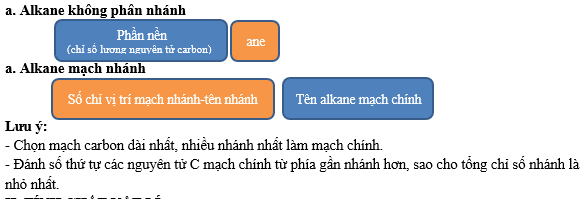 II. Tính chất vật lí: 
- Ở điều kiện thường, alkane từ C1-C4 và neopentane ở trạng thái khí. Từ C5 đến khoảng C17 (trừ neopentane) ở trạng thái lỏng không màu. Từ khoảng C18 trở lên là chất rắn, màu trắng. (còn gọi là sáp parafin)
- Alkane nhẹ hơn nước và không tan hoặc tan rất ít trong nước, tan tốt hơn trong các dung môi hữu cơ.
Tiết 2
Mỗi nhóm HS xuất phát từ Phiếu học tập số 4 đến số 6, đọc và thực hiện phiếu hướng dẫn ở 3 phiếu đó trong thời gian 20 phút.
HS ghi kết quả nghiên cứu vào phiếu thu hoạch của nhóm.
Trạm5
Trạm4
Trạm 6
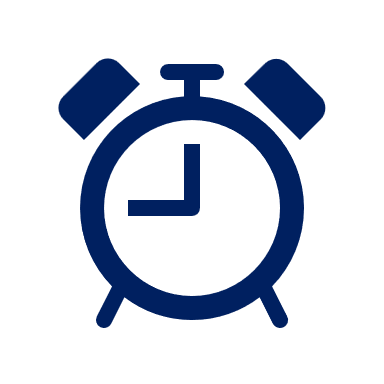 [Speaker Notes: Ấn vào biểu tượng đồng hồ khi bắt đầu tính giờ.]
TRẠM 4
PHIẾU HỌC TẬP 4
TN1. Phản ứng bromine hoá hexane.
TN2. Phản ứng oxi hoá hexane
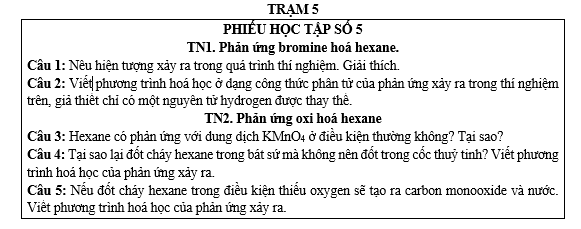 BÁO CÁO KẾT QUẢ
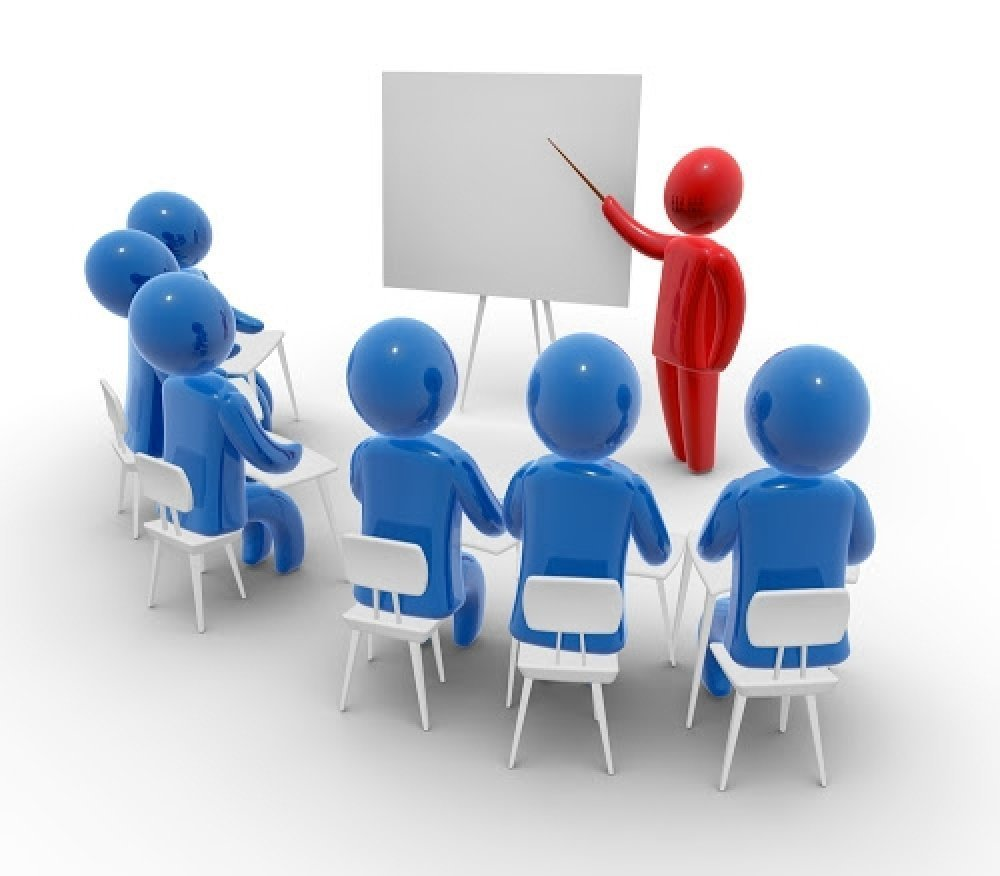 Phiếu học tập
TRẠM 4
TN1. Phản ứng bromine hoá hexane.
TN2. Phản ứng oxi hoá hexane.
TRẠM 5
TN1. Phản ứng bromine hoá hexane.
	1. Ở điều kiện thường, khi lắc đều không có hiện tượng xảy ra.
Đặt ống nghiệm trong nước ấm, nước bromine bị mất màu vàng.
	Vì ở điều kiện thường các alkane kém hoạt động, nếu đun nóng hoặc chiếu sáng sẽ xảy ra phản ứng thế nguyên tử hydrogen trong alkane bằng nguyên tử halogen.
	2. PTHH: C6H14 + Br2→ C6H13Br + HBr
TRẠM 5
TN2. Phản ứng oxi hoá hexane
a, Hexane không phản ứng với dung dịch KMnO4 ở điều kiện thường. Vì ở điều kiện thường, các alkane kém hoạt động (trong phân tử chỉ chứa các liên kết C-C và C-H là liên kết \sigma bền và kém phân cực nên khó tham gia vào các phản ứng hóa học).
b) Phải đốt cháy hexane trong bát sứ mà không nên đốt trong cốc thủy tinh vì hexane khi bị đốt sẽ giải phóng năng lượng có thể làm nóng chảy thủy tinh. 
2 C6H14 + 19 O2 → 12 CO2 + 14 H2O
c) Phương trình hoá học: 
2 C6H14 + 13 O2 → 12 CO + 14 H2O
TRẠM 6
Câu 1: - Phản ứng thế là phản ứng hóa học mà trong đó nguyên tử của nguyên tố này ở dạng đơn chất thay thế nguyên tử của nguyên khác trong hợp chất.
- Điều kiện xảy ra phản ứng thế nguyên tử hydrogen của alkane bằng nguyên tử halogen: đun nóng hoặc chiếu ánh sáng sẽ xảy ra phản ứng thế nguyên tử hydrogen của alkane bằng nguyên tử halogen.
TRẠM 6
Câu 2:
CH4   +    Cl2     →      CH3Cl     +      HCl
                             Chloromethane
CH3Cl  +    Cl2     →      CH2Cl2     +      HCl
                             Đichloromethane
CH2Cl2   +    Cl2     →      CHCl3    +      HCl
                             Trichloromethane
CH4   +    Cl2     →      CCl4     +      HCl
                             Tetrachloromethane
TRẠM 6
Câu 3: Cracking alkane là quá trình phân cắt liên kết C-C (bẻ gãy mạch carbon) của các alkane mạch dài để tạo thành hỗn hợp các hydrocarbon có mạch carbon ngắn hơn.
- Riforming alkane là quá trình chuyển các alkane mạch không phân nhánh thành các alkane mạch phân nhánh và các hydrocarbon mạch vòng nhưng không làm thay đổi số nguyên tử carbon trong phân tử và cũng không làm thay đổi đáng kể nhiệt độ sôi của chúng.
TRẠM 6
Câu 4: Phương trình hoá học tổng quát của phản ứng đốt cháy alkane tạo thành sản phẩm là CO2 và H2O:

CnH2n+2 +         O2 → nCO2 + (n+1) H2O
1
1)
III. Đặc điểm cấu tạo
Trong phân tử methane, bốn liên kết C-H giống nhau tạo với nhau một góc 109,50 và hướng về bốn đỉnh của một tứ diện đều.
1
1)
IV> Tính chất hoá học
Phản ứng thế
 Phản ứng cracking
 Phản ứng reforming
 Phản ứng oxi hoá
Tiết 3
HS chia làm 3 nhóm làm bài thuyết trình về các nội dung: 
Ứng dụng.
Điều chế alkane.
Ô nhiễm không khí do phương tiện giao thông.
BÁO CÁO KẾT QUẢ
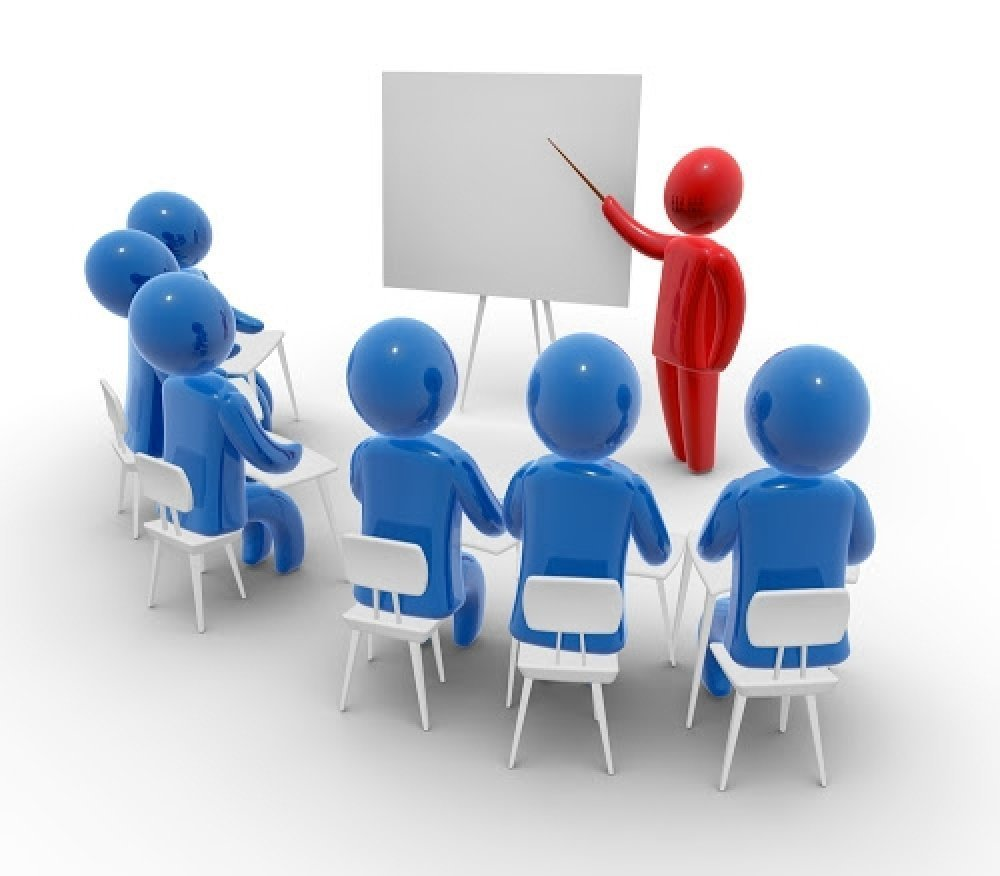 Phiếu 
học tập
tất cả các alkane đều có công thức phân tử CnH­2n+2
tất cả các alkane đều chỉ có liên kết đơn trong phân tử.
tất cả các chất có công thức phân tử CnH­2n+2 đều là alkane.
Câu 1
A
B
C
D
Luyện tập
D
Câu 2
A
B
C
D
4
5
3
Luyện tập
A
Câu 3
A
B
C
D
10
3
11
Luyện tập
B
Những hydrocarbon mạch hở trong phân tử chỉ có các liên kết đơn là alkane
Những hợp chất trong phân tử chỉ có các liên kết đơn là alkane
Hydrocarbon trong phân tử có các liên kết đơn là alkane
Câu 4
A
B
C
D
Luyện tập
C
Câu 5
A
B
C
D
Benzen
HCl
Nước
Luyện tập
B
Câu 6
A
B
C
D
Iso pentane
Hexane
Iso butane
Luyện tập
A
Câu 7
A
B
C
D
CH3CH3
CH2=CH2
CH4
Cho chuỗi phản ứng sau: 
B là:
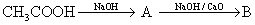 Luyện tập
A
Câu 8
A
B
C
D
2,4-dimethyl butane
.2,2,3,3-tetra methyl propane
2,4-dimethyl pentane
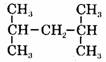 Luyện tập
B
Câu 9
A
B
C
D
C4H10 có 3 đồng phân
C4H10 có 2 đồng phân
C2H6 có 1 đồng phân
C3H8 có 2 đồng phân
Luyện tập
C
Câu 10
A
B
C
D
Alkene
Alkine
Alkane
Luyện tập
A
Câu 11:
A
B
C
D
C2H6 và C4H10
CH4 và C3H8
C2H4 và C4H8
Luyện tập
Câu 12
A
B
C
D
40 và 60
50 và 50
33,3 và 66,7
Luyện tập
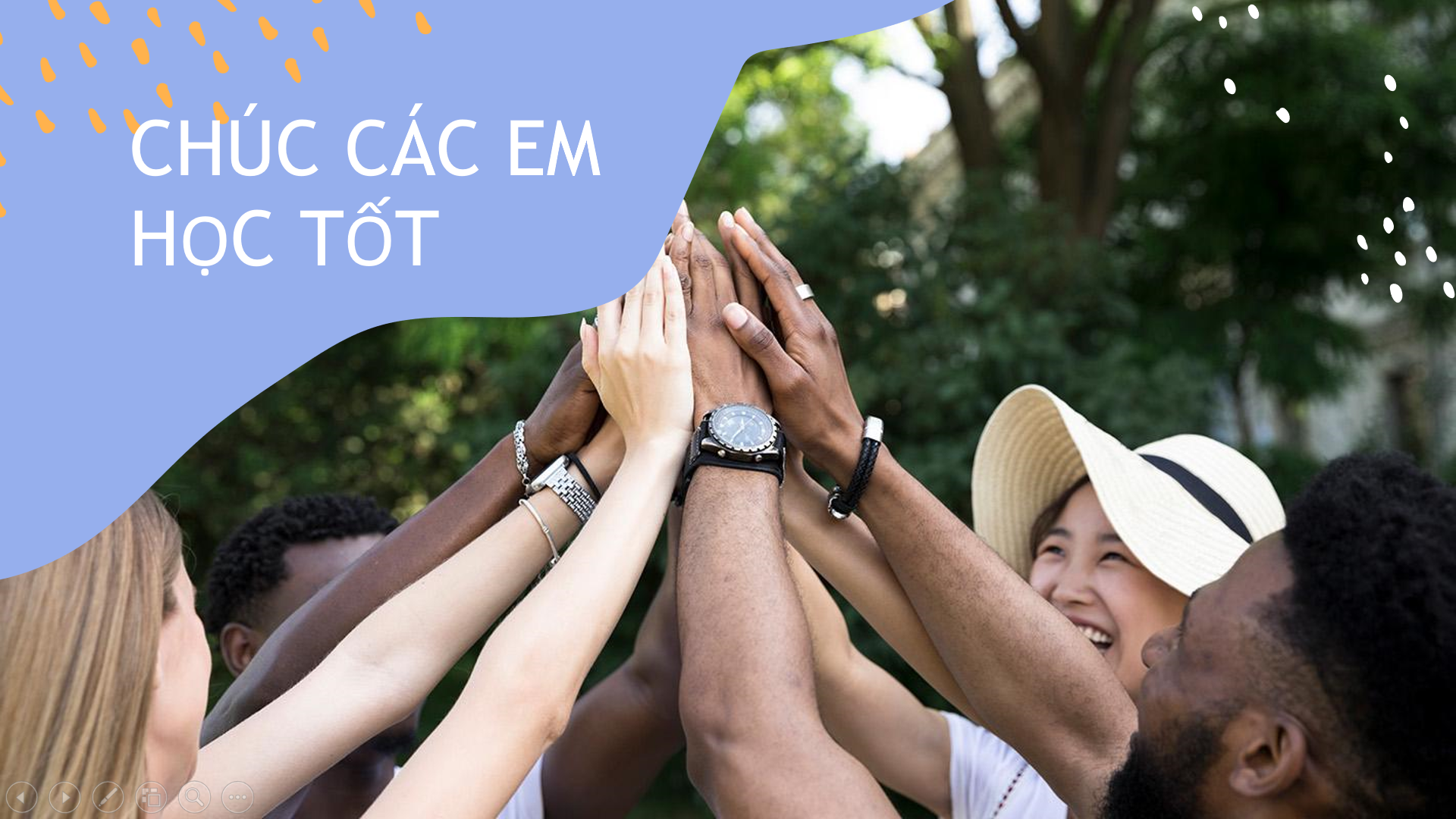 Tài liệu được chia sẻ bởi Website VnTeach.Com
https://www.vnteach.com
Một sản phẩm của cộng đồng facebook Thư Viện VnTeach.Com
https://www.facebook.com/groups/vnteach/
https://www.facebook.com/groups/thuvienvnteach/